Krankenhaus statt Fabrik – Update Krankenhauspolitik 2021: WS 1a: Der Anfang vom Ende?
Diskussionen um die Krankenhausfinanzierung
Bündnis Krankenhaus statt Fabrik
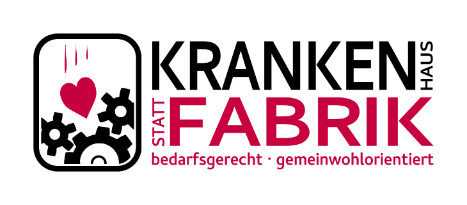 Die DRG in der Krise
Seit 2019 wird die „Pflege am Bett“ nicht mehr über DRG finanziert, sondern aus einem eigenen „Pflegebudget“
Selbstkostendeckung – Alle nachgewiesenen Kosten werden refinanziert
Keine Kriterien für wirtschaftlichen Einsatz. Alle Kosten müssen finanziert werden, wenn sie nachweislich entstanden sind.
2
Probleme des Pflegebudgets
Konflikte um Zuordnung: Es muss definiert werden, was zur „Pflege am Bett“ gehört
Wirtschaftlicher Druck auf restliches Krankenhausbudgets: aus der Pflege können keine Gelder mehr abgezweigt werden. Mehr Druck auf andere Berufsgruppen
Befürchtung der Krankenhäuser: Budget bleibt nicht ewig ohne Deckel/Wirtschaftlichkeitskriterien
3
Stimmen aus der Realität
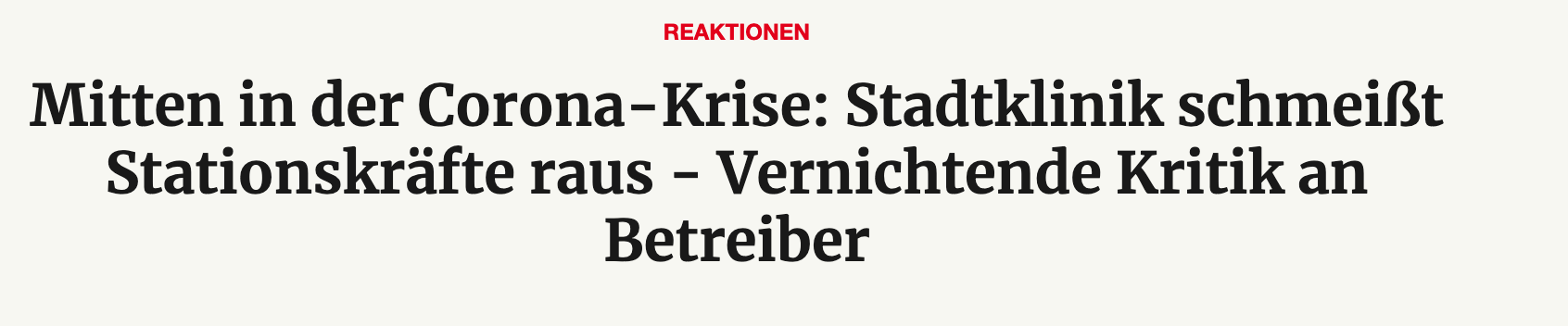 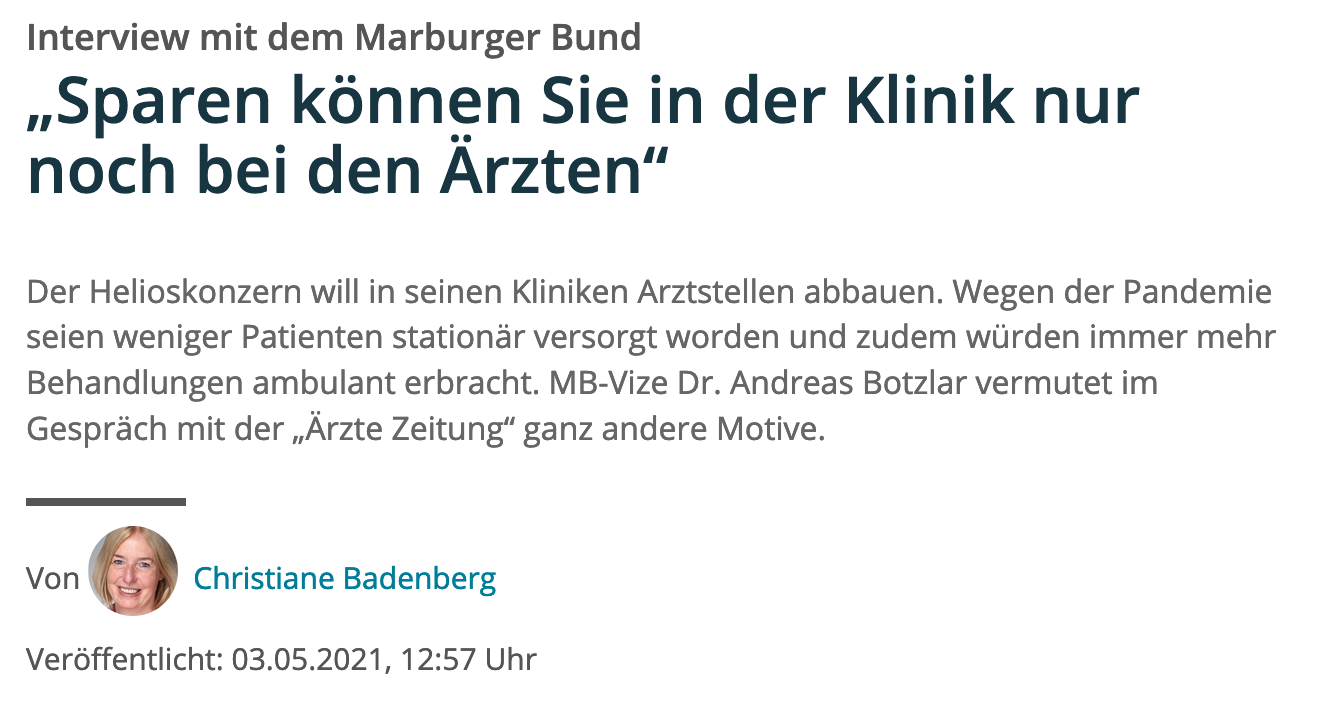 4
Reformvorschläge für die DRG
Thinktanks/Verbände:
Leopoldina (Mai 2020): „Coronavirus-Pandemie: Medizinische Versorgung und patientennahe Forschung in einem adaptivenGesundheitssystem“
GKV-Spitzenverband (Dezember 2020): „GKV-Positionen zur Krankenhausversorgung aus den Erfahrungen der Corona-Pandemie 2020“
Barmer/Robert Bosch Stiftung/Bertelsmann (November 2020): „Richtungspapier zu mittel- und langfristigen Lehren“
RWI/Augurzky (Oktober 2020): „Nach Corona: Jetzt stabile  Krankenhausstrukturen schaffen“
Techniker Krankenkasse/Schreyögg (September 2020): „Bedarfsgerechte Gestaltung der Krankenhausvergütung – Reformvorschläge unter der Berücksichtigung von Ansätzen anderer Staaten“
Deutsche Gesellschaft für Internistische Intensivmedizin und Notfallmedizin (DGIIN) (November 2019): „Diskussionspapier für eine Reform der Krankenhausfinanzierung in Deutschland aus der Perspektive der Intensivmedizin“
5
Reformvorschläge für die DRG
Parteien:
Garg (FDP/Schleswig-Holstein) (Januar 2020): „Zukunft sichern –Krankenhausfinanzierung reformieren für eine flächendeckende, hochwertige Versorgung!“
Mecklenburg-Vorpommern/Bremen/Sachsen-Anhalt (September 2020): „Entschließung  des Bundesrates zur  Herausnahme  der  Kinder-und Jugendmedizin sowie Kinderchirurgie aus dem Fallpauschalensystem in der Krankenhausfinanzierung“
SPD (Juli 2020): „Kinder sind keine kleinen Erwachsenen! Sichere und individualisierte Gesundheitsversorgung für Kinder und Jugendliche“
Grüne Bundestagsfraktion (März 2021): „Mehr Verlässlichkeit und Qualität in der stationären Krankenhausversorgung – Vergütungssystem, Investitionsfinanzierung und Planung reformieren“
Linke Bundestagsfraktion (Januar 2021): „Systemwechsel im Krankenhaus – Gemeinwohl statt Kostendruck und Profite“
6
Perspektiven der Krankenhausfinanzierung
Linke fordert als einzige Partei im Bundestag die Abschaffung der DRG
Alle anderen Parteien und gesundheitspolitischen Akteure orientieren auf eine partielle Abkehr von der Marktsteuerung bei z.T. gleichbleibenden Zielen
Um- und Abbau von Krankenhausstrukturen durch Planvorgaben der Länder
Ergänzung der DRG-Finanzierung durch andere Finanzierungskomponenten und/oder Ausdifferenzierung der DRG
 Stärkung der Marktfunktion von DRG durch Selektivverträge
7
Um- und Abbau durch Planvorgaben
Erkenntnis, dass Strukturveränderung durch Finanzierungsanreize nicht funktioniert hat.
Verschiedene Instrumente:
Mengenvorgaben
Definition von Versorgungsstufen
Zentralisierung durch Investitionen fördern
Offene Fragen und Probleme:
Was sind die Ziele der Planung?
Wie sollen die Privaten verbindlich eingebunden werden?
Wo kommt das Geld für die Zentralisierungsinvestitionen her?
8
Ergänzung und Ausdifferenzierung der DRG
Erkenntnis, dass DRG ungleiches gleich behandeln
Instrumente:
Aufsplittung der Finanzierung in DRG und pauschale „Grundfinanzierung“
Höhe der „Grundfinanzierung“ richtet sich nach Versorgungsstufen
Heute schon Ansätze in Form von 32 verschiedenen Zuschlägen
Alternativ: Differenzierung der DRG nach Versorgungsstufen
Probleme/Kritik:
Versuch die DRG zu retten
Durch Aufsplitterung der Budgets wird Abrechnung und Abgrenzung noch komplizierter. Siehe DRG-Pflege-Split 
Anreize des DRG-Systems (Mengensteigerung, Risiko-Selektion) bleiben erhalten, beziehen sich aber auf geringeres Budget
9
Ein Auswahl der Reformvorstellungen
Heiner Garg (FDP) Gesundheitsminister Schleswig-Holstein:

„Durch eine erlösunabhängige Vergütungskomponente (Basisfinan-zierung) muss die Finanzierung der akutstationären Versorgung der Bevölkerung auf dem Land und in den Städten mit ihren spezifischen Vorhaltekosten (inklusive Personalkosten) sichergestellt werden. Diese Basisfinanzierung ergänzt zukünftig die leistungsbezogene Abrechnung nach den DRGs. Die bisherige Form der Sicherstellungszuschläge hat sich für die Deckung spezifischer Vorhalte-kosten als ungeeignet erwiesen. Sicherstellungszuschläge bieten den Kranken-häusern keine hinreichende Planungssicherheit.“
10
Ein Auswahl der Reformvorstellungen
Schreyögg/Techniker Krankenkasse:
„Für Deutschland ist eine Gewichtung der Preise entsprechend des Market Forces Factors und der Versorgungsstufen zu empfehlen. (…) Zum anderen muss zwischen Vorhaltekosten und Versorgungsstrukturen getrennt werden. Die pauschale Finanzierung von Vorhaltekosten sichert die Versorgungsstruk-turen eines Krankenhauses und löst sie aus dem Anreiz der Fallausweitung heraus.“
11
Ein Auswahl der Reformvorstellungen
DIE GRÜNEN Bundestagsfraktion:
„eine neue Säule der Strukturfinanzierung in der Vergütung eingeführt wird, die die Vorhaltekosten abdeckt, sodass bedarfsnotwendige Vorhaltestrukturen  in  Krankenhäusern,  wie  etwa  Krankenhäuser  der  Grundversorgung  in  ländlichen  Räumen,  pädiatrische  Abteilungen  oder  die  Notfallversorgung,  sicher finanziert werden (…) 
für  die  verbleibende  Säule,  dem fallzahlabhängigen  Vergütungsanteil,  das  System  der  Fallpauschalen  durch  Instrumente  flankiert  wird,  die  das  Ziel  verfolgen,  eine  stärkere  Differenzierung  nach  bundesweit  definierten  Ver-sorgungsstufen  zu  verankern,  durch  die  die  tatsächlichen  Betriebskosten-strukturen  etwa  von  ländlichen  Grundversorgern  einerseits  und  Maximal-versorgern  und  Uniklinika  andererseits  besser  abgebildet  werden.“
12
Stärkung der Marktfunktion der DRG
Bislang DRG Festpreis, kein Marktpreis, der frei verhandelt wird. Markt soll durch Selektivverträge gestärkt werden
Instrumente:
Pay for Performance – sog. Qualitäts- Zu- und Abschläge. Ist in einem ersten Ansatz gescheitert, weil keine Qualitätskriterien entwickelt werden konnten.
Selektivverträge: Versorgungsvertrag kommt nicht mehr durch Aufnahme in den Krankenhausplan zustande, sondern muss mit Kasse einzelne ausgehandelt werden.
Aktuelle Planung: 30 Cent pro Versicherte müssen die Kassen über Selektivverträge abrechnen
Probleme/Kritik:
Mehr vom Schlechten. Mehr Marktmechanismen unter dem Lable „Qualität“
Aushebelung der öffentlichen Planungshoheit. Krankenkassen entscheiden, wer Versorgung erbringen darf
Outcomequalität ist kaum zu definieren. Lädt ein zu Risikoselektion: Patienten, die am wenigsten Probleme machen bringen geringeres Risiko.
13
Neoliberale Gegenkonzepte
Pflege-Fall-Pauschalen statt Pflegebudget: Einführung einer Pauschalfinanzierung der Pflege an Hand von „Pflege-diagnosen“ Nurses Related Groups (NRG)
Capitation: Krankenhäuser bekommen Budget für eingeschrie-bene Patient*innen. Dreht die Leistungsorientierung der DRG um. Krankenhaus hat Interesse daran, dass Patient*innen möglichst wenig Leistung in Anspruch nehmen.
14